Introduction, objective and scope of the meetingAddressing variable renewables in long-term energy planning (AVRIL)March 2-3, 2015, Bonn, Germany
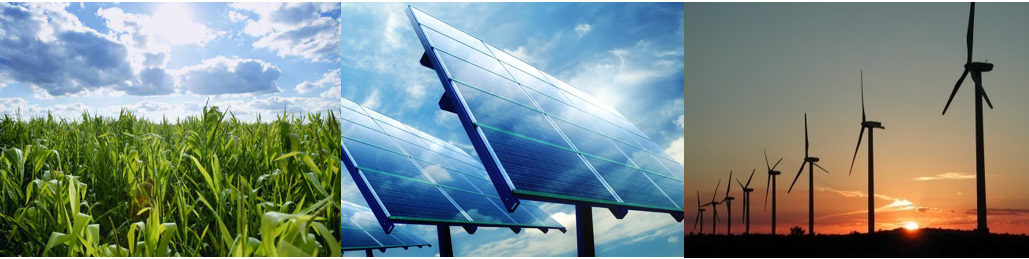 Planning for Global Energy Transition
General concerns on the impacts of RE deployment on reliability of power supply

Strong concerns in countries that are to introduce/scale up RE deployment 

How can we address their concerns at planning stage
Policy and regulation
Short-term infrastructure planning
Long-term infrastructure planning
2/12
Queries from MS (1)
How do we assess how much variable RE can we accommodate in the system. And how this is linked with the long-term target? 
Our planning model is suited for a system with hydro and thermal technologies, but we don’t know how to incorporate intermittency of RE
We want a new tool that can help us evaluate the best mix of wind and solar
We want to upgrade our planning models to incorporate better the intermittency
How do we make a long-term plan that is robust against yearly variation of hydro output
3/12
Queries from MS (2)
We want IRENA to analyze how the regional integration helps RE deployment
We want IRENA to help writing TOR for our planning model upgrade 
We want IRENA to help building capacity on better long-term planning with RE

IRENA also wants to improve our own SPLAT models 
MESSAGE-based power sector expansion models
Modelled each African county as a single node
Set up for five African regional power pool
4/12
Responding to MS queries
Synthesize and communicate various practices on how to represent RE in the long-term energy planning modelling tools suited for deployment in developing countries 
Growing number of research papers on this topic mainly in the context of: 
Academic researches
European context

1st Phase of AVRIL project: publication of a report
based on inputs from academicians
5/12
AVRIL rationale
Viability of long-term RE targets 
Challenged by system operators and policy makers on the ground of system reliability

Interlinkages with grid planning

Different languages: policy maker, system operator, and energy modeller
6/12
Objective of the AVRIL report
In the context of developing countries;

Assess impacts of VRE relevant for long term policy making
Identify pillars  of a robust long-term planning methodology 

Bridge inter-stakeholder knowledge gaps 

Special chapter on island system
7/12
Scope of this meeting
We have done our homework: Inputs received so far have been synthesized
MS requests
Literature review
IEW special session in June 2014
Experts interviews

We present our synthesis 

We would like to discuss our synthesis
Identify areas of improvement
Discuss how to improve
Identify communication gap
8/12
Format of this meeting
Discussion oriented
Short input presentations followed by discussions
Active participation to discussion is encouraged

Keep the perspective of emerging/developing countries 
 for this meeting keep the North African perspective

Scope of this phase of the AVRIL project is relatively fixed to avoid the duplication of work
9/12
Scope of the AVRIL project
Long-term planning 
Improving planning methodologies for capacity expansion in developing countries

With linkages to other IRENA projects
Short-term planning [Grid stability assessment methodology]
Island transition planning 
Techno- economic assessment of technology solutions [smart grids, storage etc]
Policy and regulation to support the RE integration into a power system [roadmaps, grid codes, guidelines]
Institutional aspects of planning [governance planning]
RE integration costs
System level
Component level
Grid level
10/12
Agenda
Presentations of North African perspective

System impacts of VRE on reliability of a power system 
Identifying planning time horizon and relevant tools
How to improve the representation of RE in a capacity expansion models

Communication of the results: Structure of the report and next steps
11/12
Thank you for your attentionAsami Miketaamiketa@irena.orgwww.irena.org
 Let’s move to the self introduction of the participants